General PC Maintenance
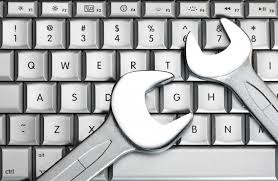 Definition
(1) Hardware maintenance is the testing and cleaning of equipment.
(2) Information system maintenance is the routine updating of master files, such as adding and deleting employees and customers and changing credit limits and product prices.
(3) Software, or program, maintenance is the updating of application programs in order to meet changing information requirements, such as adding new functions and changing data formats. It also includes fixing bugs and adapting the software to new hardware devices.
(4) Disk or file maintenance is the periodic reorganizing of disk files that have become fragmented due to continuous updating.
Computer maintenance can be broken down into 2 main areas
Physical means to clean the various external components such as the tower, monitor, printer, scanner, mouse and keyboard etc. Or the internal components of you computer case.

Software maintenance is the regular virus scanning, spyware/malware scanning, defragging and backing up of critical data .
Maintaining your computer properly can help prevent major problems and should be incorporated as part of a semi regular schedule. I am not going to tell you how often you must clean it but more towards what you can do to keep it clean and running.
Basic Windows PC Maintenance Tips
Deleting temporary files and cookies 
	- The more time you spend on the Internet the more temporary Internet files you accumulate. These files can congest your Internet & put a lag on your general computer usage. You should delete these files from time to time, to do this follow these three simple steps below; Right click on your Internet Explorer icon & choose “Internet Properties”. Under the heading “temporary Internet properties” click on the “Delete files” button. You now have the option to delete all offline content which will further free up your system. Also “Delete Cookies”.

2) Defragmenting your hard drive/s - Nowadays defrag does not 	play such 	a huge role in the user communities as it 	used to years ago.

3) Windows Update - if you are operating on Microsoft Windows 	(and it is a legit copy!) you should also regularly run 	an 	update so it can check back with Microsoft as to whether 	there are any
Cont’d
4) Virus check 
- Viruses, Trojans, worms, spyware and malware aren’t the most lovable “insects” that can attack your PC. If by any chance your computer is already filled with one or more of the aforementioned bugs, I’d advice reading the following two articles: “How to Stop a Virus in Windows” and “How to Remove a Virus in Windows.” Most people run a full disk scan for viruses once a week. Please ensure you set your program to perform this task regularly. Any viruses found should be quarantined and/or deleted.

5) Run “chkdsk” on a frequent basis 
- Check out the official Microsoft documentation that explains how to use it here. I’d recommend running it with the following parameters: (Replace C: with the required drive letter.) chkdsk C: /fIn the above example “/f” stands for “fix errors.” You might also use “/r” because it represents “locates bad sectors and recovers readable information” if you have issues.
Reduce Computer Problems
Create a System Restore Point 
Before you install any new software on your system, always create a System Restore point. Some software can play havoc to your system causing all sorts of strange problems. System Restore helps you restore your computer's system files to an earlier point in time when your system was working well. 

It's a safe way to undo system changes to your computer without affecting your personal files, such as e‑mail, documents or photos. Having a restore point can significantly reduce your downtime. Plus this functionality is built right into Windows so there is really no reason not to do it.
Cont’d
Defragment and Check Your Hard Drive for Errors Regularly 
In order to help maintain the integrity of your data there are two hard drive tests that you should run at least once a month. The first is to Defragment your hard drive. Over the course of regular use, your files get fragmented or spread out all over your hard drive. So while an MP3 or WMV file appears as a single file to you in Windows Explorer, small pieces of the file could literally be spread across the entire hard drive. 

Gathering all of these distant pieces back together into a single contiguous file makes file access faster. Depending on how fragmented the data on your drive is, defragmenting it could make your system noticeably faster.
Cont’d
Use a good anti-virus program.
 This is the most important piece of work in preventive maintenance. Installing the anti virus program is not good enough. You should do following as well: Set-up the program to download and install updates automatically.

Schedule periodic full system scans.

Check the virus definitions date regularly and see whether it is up to date.
Cont’d
Keep Your Spyware and AntiVirus Programs Updated
No matter how good your spyware and antivirus software is, if it’s not updated or, worse, not running at all, then it won’t do you any good. Most antivirus applications load an icon in the Windows tray, which lets you verify its status at a glance. Always verify that the application is running after starting Windows. 

In addition, these applications should be configured to perform definition updates everyday and complete system scans should take place at least once a week. Should you need a new antivirus scanner, I suggest using Avira Antivir. Not only is it free, but it always performs near to, if not at, the top of most comparison tests. To combat malware, I suggest A-Squared and Malwarebytes' Anti-Malware. Both are critically renowned for their ease of use and effectiveness; and they’re free.
Cont’d
Install a Personal Firewall. 
Most of the anti virus programs are bundled with Personal Firewalls these days. Personal firewall is a barrier between your PC and the outside world. This can protect your PC from hackers and Spyware tools.

Set-up your PC to Download and install “Windows Updates" automatically. 
Windows updates include Operating System patches for bugs and PC security related issues. These patches can reduce many unknown computer problems.
Preventive maintenance
Definition: 
The act of a regularly scheduled check of the computer hardware or software to help ensure it continues to operate 	properly.

The best way to deal with problems is to stop them from happening in the first place. That's where preventative maintenance comes in.
business hinges on computing, and it’s vital for everyone to have some degree of knowledge when it comes to basic PC care and upkeep.
Cont’d
A good preventative maintenance program incorporates 
a comprehensive backup plan, 

measures to secure the system against malicious exploits,

periodic hardware and software maintenance, and steps to maintain general system tidiness. 

The goals of preventative maintenance are to reduce the likelihood of hardware failures, extend the useful life of the system, minimize system crashes caused by outdated drivers and other software problems, secure the system against viruses and other malware, and prevent data loss
A list of some preventive maintenance measures
Cleaning your computer hardware.

Downloading the latest drivers for your hardware.

Downloading the latest updates for your computer software.

Verifying you have the latest anti-virus protection updates on your computer.

Running disk software utilities such as Defrag and ScanDisk on your hard drive.

Deleting unused programs or other files on your computer.

If you don't turn off your computer it may be good to reboot your computer every few months, unless the computer is a critical computer such as a computer server.
Tips if you want to extend the life of your PC
The health and reliability of your PC depend on your ability to care for it inside and out. Computers may be more advanced than ever, but they are still vulnerable to misuse and user error. Read the following tips if you want to extend the life of your PC and make sure you’re getting the most from it.
Physical Care
Computers include various sensitive internal structures, and it’s important to protect the physical wellbeing of your PC to maintain the internal components that make it run:
Regularly clean and dust. Make sure you take the time to clean your PC of dust and debris on a regular basis. Most electronics stores carry cans of compressed air that are perfect for clearing out the dust and crumbs hiding under the keys of your keyboard. Additionally, dust that collects in the air vents of your PC could cause overheating. Try to make it a monthly habit to clean your PC’s air vents, connection ports, and keyboard with compressed air. Additionally, you should wipe down your mouse and computer casing with a cleaning cloth. However, do not use abrasive cleaners – a clean, dry microfiber cloth will do.
Inspect power supply and devices. You more than likely use surge protectors or similar devices to power your computer. It’s crucial to make sure these devices stay in safe working order. You should regularly check your power supply and power outlets and look for any signs of dust or moisture accumulation – either could be serious hazards. Make it a point to check the power cords and other cables attached to your PC for signs of damage or fraying. Such damage can interfere with your PC’s performance and is a fire hazard.
Internal Performance
Cleaning your computer internally means maintaining your system to ensure optimal performance. Additionally, proper maintenance will help keep your files secure. A poorly maintained or rarely updated system is more vulnerable to sophisticated hacking methods.
Few things part of your daily routine:
Run antivirus. Your computer may have vulnerabilities that you don’t notice until it’s too late. It’s important to run your antivirus scan every day to make sure any changes you made or files you downloaded have not compromised your system. 

Scan hard disk files. Over time, your computer’s hard drive can slow down due to cluttered files.
Cont’d
Update data backups. You should have at least one method for backing up your data, whether it is on a cloud storage server or an external hard drive. 

Clear your web browser. Every time you go online, the sites you visit store temporary files such as cookies and a browsing history. Clear these files out to help keep them from bogging down your system.
Shut down properly. At the end of the day, make sure you save your work before closing all your programs and shutting down your PC. Leaving your PC on when not in use for extended periods prevents it from cooling, and can impact the machine’s performance.
Steps
Think Outside the Box
Before you get started cleaning, check around your PC for anything nearby that could raise its temperature (such as a heating duct or sunshine coming through a window)

Clean the case: Wipe the case and clear its ventilation ports of any obstructions. Compressed air is great for this, but don't blow dust into the PC or its optical and floppy drives. Keep all cables firmly attached to their connectors on the case.
Cont’d
Keep a neat keyboard: 
Turn the keyboard upside down and shake it to clear the crumbs from between the keys. If that doesn't suffice, blast it (briefly) with compressed air. If your keys stick or your keyboard is really dirty, pry the keys off for easier cleaning.
Cont’d
Make your monitor sparkle: 
Wipe the monitor case and clear its vents of obstructions, without pushing dust into the unit. Clean the screen with a standard glass cleaner and a lint-free cloth. 

Check your power protection: 
Reseat the cables plugged into your surge protector. Check the unit's warning indicator, if it has one. Surge protectors may power your PC even after being compromised by a voltage spike (making your system susceptible to a second spike).
Cont’d
Swipe your CD and DVD media: Gently wipe each disc with a moistened, soft cloth. Use a motion that starts at the center of the disc and then moves outward toward the edge. Never wipe a disc in a circular motion.
Inside the Box
Before cracking open the case, turn off the power and unplug your PC. Ground yourself before you touch anything inside to avoid destroying your circuitry with a static charge. If you don't have a grounding wrist strap, you can ground yourself by touching any of various household objects, such as a water pipe, a lamp, or another grounded electrical device. Be sure to unplug the power cord before you open the case.
Troubleshooting
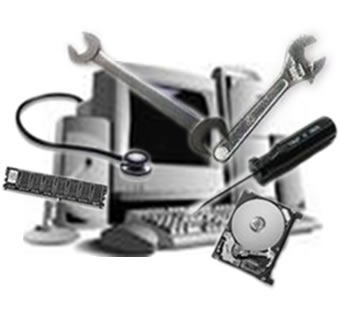 25
Definition
The process of solving a problem or determining a problem to an issue. Troubleshooting often involves the process of elimination, where a technician will follow a set of steps in order to determine the problem or resolve the problem.
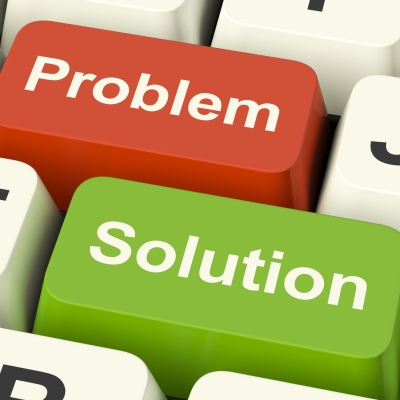 26
Troubleshooting Procedure
When troubleshooting, unless the problem is very simple, it’s best to work methodically to ensure that you diagnose the correct problem and choose the best way to resolve it.
27
Crying over it will not help
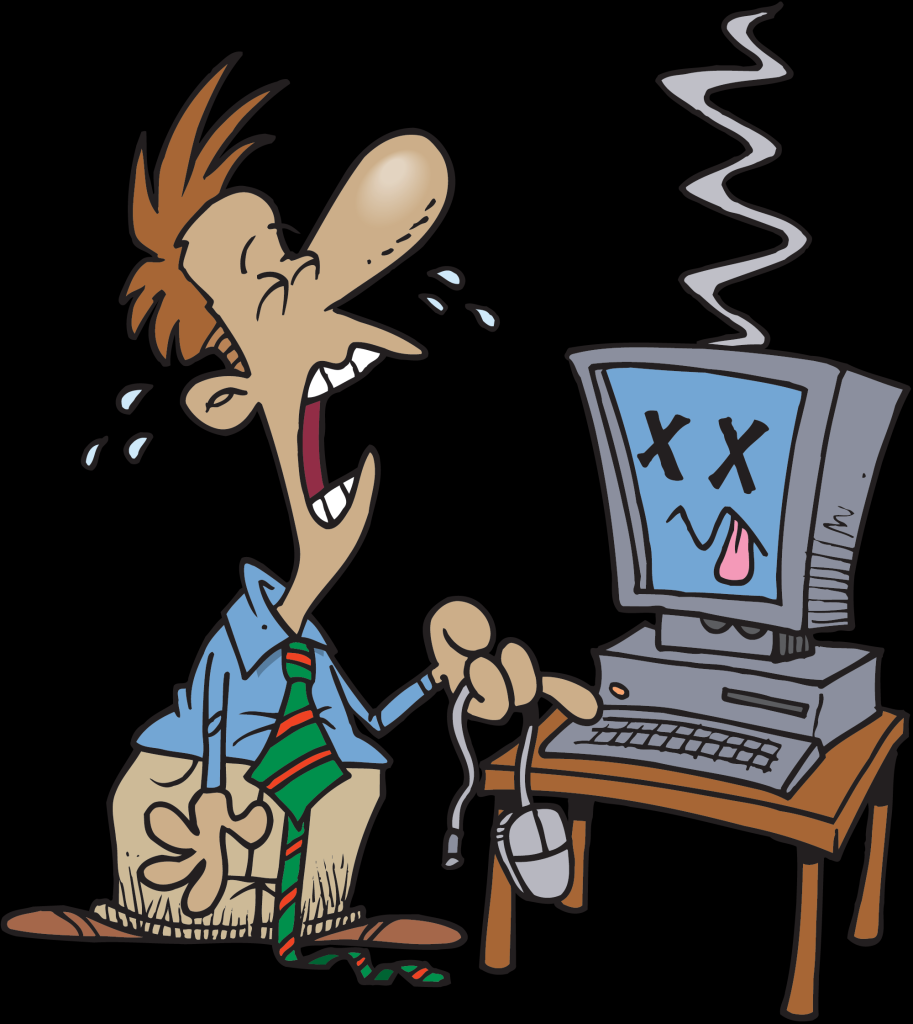 28
Don’t
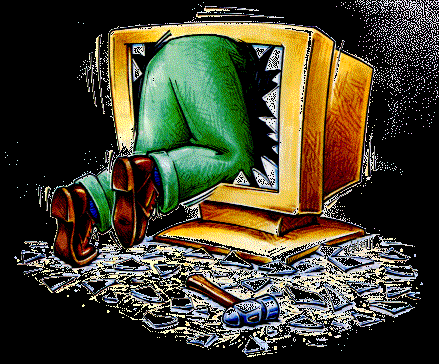 29
You don’t need to shoot it to troubleshoot it
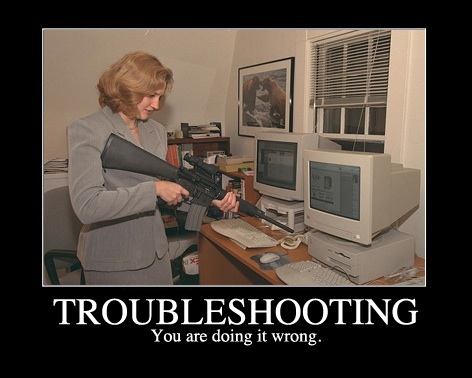 30
Frustration is your enemy
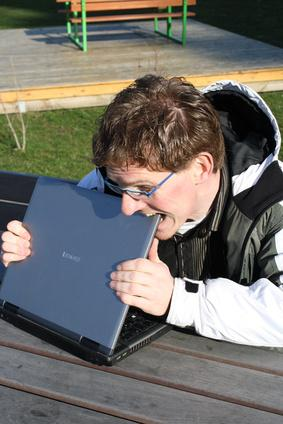 31
Prepare
Before you visit a user or customer to fix a problem, ensure that you have all of the necessary HW and SW tools, 

Protect data
Create a back up of the system information and data before changing the system configurations.

Gather information
Take time to gather as much information as you can about the problem from the user to describe all of the circumstances surrounding the problem.
32
Analyze a problem
diagnose a problem by identifying the symptoms to know what causes such symptoms, 

Bringing it back to Base
If a problem is particularly unidentifiable, you can take the system down to its base configuration. When this works, then add peripherals and devices one by one, 

Known Good
A basic technique when troubleshooting a cable, connector, or device is to have a “known good” duplicate to hand and to test by substitution.
33
Identify Solutions
There are typically three solutions to any computer problem:
Repair- determine whether the cost of repair makes this the best option
Replace - often more expensive and may be time consuming if a part is not available. There may be an opportunity to upgrade the part /Sw.
Ignore - as any software developer will tell you, not all problems are critical. If neither repair or replace is cost effective, it may be best either to find a workaround or just to document the issue and move on.
34
Apply and test a solution 
When you assess solutions , assess the cost and time required. Also assess how the solution will impact the rest of the system. 
Make sure you cure the problem, not just the symptom
For example, if the power cable on a computer blows a fuse, you should not only replace the fuse, but also check to see if there are any power problems in the building that may have caused the fuse to blow in the first.
Document the problem and solution
Most troubleshooting takes place within the context of a ticket system. This shows who is responsible for any particular problem and what its status is. This gives you the opportunity to add a complete description of the problem and its solution (findings, actions and outcomes
35
Approaching Troubleshooting
The approach you choose in Troubleshooting is equally important as compared to application of technical knowledge and expertise

Be calm
calmness instills confidence in the customer and will also prevent you from rash or incorrect decisions.

Take your time
Taking time to think about the problem increases the like hood that you will arrive at the correct solution, and that you will there fore take the most appropriate steps to solve the problem.
36
Approaching Troubleshooting cont
Keep your concentration
Troubleshooting requires a great deal of concentration. After a long period of working on the same task, the mind can become fatigued and concentration is reduced. take breaks or leave the problem for a while to refresh your mind.

Do not assume
A problem may be reported that is similar to one that you have experienced before, but you should not assume that the problem is identical. Although the symptoms may be similar, the problem and its solution could be completely different. treat each problem as a new challenge.
37
Consult
Be aware that you may not have all the answers all the time. Consider consulting your colleagues, Internet discussion groups, or manufacturers help lines. This will not only help you to solve the problem more quickly but will increase your knowledge and experience. Research is One of the most useful troubleshooting skills. Lean to use web and database search tools so that you can locate information that is relevant and useful.

Assess costs
When assessing whether to repair a part, consider the cost of the part and the cost of your time to perform the repair. In many circumstances, replacement is the most effective option.
38
Know when to give up
You will not always be able to fix the problem yourself. Be prepared to pass the problem on rather than wasting the customer’s time.

Be flexible
Be ready to try something different. If you have known the problem but cannot seem to solve it, it may be that you are incorrect. Be prepared to start again from the beginning with an open mind.
39
More tips
Any Error messages?
If you're getting any error messages, write down the error and do a search for that error message. Computer Hope and millions of other Internet sites have documents relating to error messages.

Reboot the computer
If the computer is acting strange, frozen, or encountering errors and can boot, reboot the computer. Often rebooting the computer can solve many computer issues. We highly recommend not doing any of the steps below until the computer has been rebooted.
40
Has any new hardware or software been added?
If any new hardware devices have been connected to the computer or any new software has been installed, it may be the cause of your problem.

Has the computer moved?
If the computer has been recently moved, something may have become loose inside the computer or something may have not been reconnected properly.

Has there been any power outages or electrical storms?
A computer that is not running on a UPS will improperly turn off during a power outage or brownout. When a computer is improperly shut down, data corruption and in some cases even hardware failure can occur.
41
If the computer is not connected to a surge protector and there has been recent electrical storms, a surge may have come through the power line and caused damage to hardware within the computer.

Hardware or software issue
If the problem is a hardware issue and able to determine what hardware device is causing the problem, follow the basic troubleshooting steps for that hardware device. If you believe the problem to be hardware related, but can't determine what hardware device is failing. For example, when a computer does turn on, troubleshoot the problem using the process of elimination.
42
Troubleshooting the operating system/windows
When a problem is related to windows rather than the computer hardware, there will usually be an error message associated with the problem. This makes troubleshooting much simpler as it’s simply a case finding out what the error message means using product documentation, the Microsoft knowledge base, or useful websites and newsgroups.
43
Troubleshooting the operating system/windows
Common operational problems
The errors encountered in windows typically fall into one of the following categories:
Boot
Errors related to the boot files. Determine the failure point, and therefore the missing or corrupt file. This can be replaced, either from the source files or using automated system recovery/emergency repair disk.

If the system will not startup, if available use last known good first, then try startup menu options. Next, try System restore, Automated system recovery (Windows XP), or an Emergency repair disk (windows 2000). If none of these can resolve the problem, troubleshoot using the recovery console.
44
some typical startup problems
Inaccessible boot device (stop 0x7b)-if there is no obvious cause through change (for instance, if the disk has been repartitioned or converted to a dynamic disk recently), this could indicate a boot sector virus or a problem with the boot controller (resource conflict or driver problem). It could also indicate that the registry is corrupt.

NTLDR is missing-replace the boot files (NTLDR, NTDETECT.COM, or BOOT.INI). If you are installing windows on older equipment, this could indicate that the BIOS is not compatible.
45
some typical startup problems
Windows could not start-this indicates a missing or corrupt file
System hive error-corrupt registry file
Service or device failed during system startup-check event viewer to identify the problem device or service then check device or service’s configuration using device manager, control panel.
BOOT.INI Errors-if BOOT.INI is missing or corrupt, you will see boot errors such as “invalid BOOT.INI”, and “windows could not start”. If you do not have a backup of the file, to restore BOOT.INI, boot to recovery console and use the bootcfg/rebuild command
46
Devices
These problems are associated with drivers not loading or initializing correctly. The Event viewer and booting into the recovery console can be used to isolate the problem. The problem is solved by reinstalling the offending driver. 
Device problems could also indicate hardware conflicts rather than driver problems, so check the device manager to ensure that no conflicting addresses are set. 
Blue screens
(of death or BSOD) during installation or following the addition of hardware usually indicate a hardware problem. Make a note of the stop error code (which will be in the form Stop:0x0….) and use the Microsoft knowledge base to troubleshoot if Known Good does not fix the problem.
47
Devices
Logon and User Access
If multiple users cannot log on, a problem with a server or network is indicated. Otherwise, this usually indicates problems accounts or resource permissions and access rights or some thing simple (such as a mistyped password or an account that has been locked out because the password has been entered incorrectly). For resource access, check the settings on the Sharing and Security tabs of the object’s Properties dialogue.
48
Lockups and Reboots
It is quite uncommon for the system to ‘hang’ (that is, not responding to user input), though individual applications can be prone to crash. Use Task Manager to diagnose the problem. Often a ‘hung’ problem can just be slow to respond, so give it some time.
Spontaneous reboots are also usually signs of a hardware problem. If you can rule out a hardware problem, it could be a faulty driver or system application file.
Power down the system and leave it turned off for 30 seconds to allow data to clear from the system memory. Under windows XP, when you reboot, windows Error Reporting will start, which may help you to troubleshoot the problem.
49
Services 
The system will display a message if a service fails to start. Check Event viewer to see which one has failed; remember that most services are dependent upon one another, so the problem may take a little time to track down.
50
Advanced Startup Options
The Advanced Startup options allow the selection of different startup models for troubleshooting. If you need to select a troubleshooting startup mode, press F8 during startup
51
Troubleshooting tools
Using the recovery console
if the system fails to boot, it’s sometimes necessary to boot a minimal version of the operating system to troubleshoot the computer. you will encounter a problem that cannot be resolved by booting into safe mode. This is where the recovery console comes in.
Use the recovery console to replace drivers or disable problematic services if the system fails to boot properly or generates a blue screen during booting.
System Restore and Recovery
Last known good and Recovery console can both be run under windows 2000 and windows XP.However Windows 2000 and XP have different recovery mechanisms for restoring the system configuration from a backup. Under windows 2000,you can use emergency repair disk and under XP, you can use system restore.
52
MSCONFIG
This allows the administrator to configure the startup mode, choosing between normal, diagnostic and selective startup The tool also provides a mechanism for modifying the entries in the various configuration and boot files


Automatic Updates
Windows update is a service to select and install maintenance updates for windows from Microsoft’s website. Typical updates fix security problems and fix known device problems and bugs.
53
Diagnosing problems
Several tools are available under windows for checking the system configuration and tracking down errors
54
The Event viewer displays information as a set of events. The types of events are;
55
Device Manager
The windows device manager (accessible from the system properties>hardware tab, through computer management, or by running DEVMGMT.MSC) reports on hardware and reconfigures devices, you can;
View the current hardware configuration and identify conflicts or failures.
Edit the resources used by a given device (such as IRG or DMA)
Updates and replaces the driver being used by a device
Remove or disable a device
56
System Information
The system information (MSINFO32.EXE), (WINMSD) application provides a windows interface to some of the configuration information contained in the registry. This information can also be printed to provide detailed reports. This application provides the following information
57
System Information
The system information (MSINFO32.EXE), (WINMSD) application provides a windows interface to some of the configuration information contained in the registry. This application provides the following information
58
Troubleshooting Applications
Installation. If an application will not install, the first thing to do is to check that the system meets the hardware and operating system requirements. 
Load Errors. If an application will not load, the best course is probably to try reinstalling it. If the user receives an error such as ‘Access denied’, they need to be granted permissions on the folder containing the application.
User Errors. If a user encounters an ‘invalid working directory’ or ‘file not found’ error, the cause is like to be either that the file or folder has been renamed or deleted or that the disk holding the file is not available.
59
Dr.Watson. When a program stops responding or crashes; a Dr Watson (DRWTSN32.EXE) will attempt to generate an error log (DRWTSN32.LOG). The error log can be sent to the application developer to assist them in troubleshooting. The default location for the log file is C:\Documents and Settings\All Users\Application data\Microsoft\Dr Watson
60
File Attributes
When you attempt to move or delete files, you may receive an |Access denied message. This indicates that the file is protected through its file attributes. The attributes that can be set for a file are as follows;
Read only-if set, prevents changes being saved back to the file (write-protected)
Hidden-conceals the file from normal directory listings
System-marks the file as important to the OS.The attributes of a system file cannot be changed without first removing the system.
Archive-when set, shows that a file has been modified and not backed up
61